Geometria descrittiva dinamica
Indagine insiemistica sulla doppia proiezione ortogonale di Monge
COMPENETRAZIONE  DI  SOLIDI  DI ROTAZIONE
COMPENETRAZIONE  DI TRE CONI CIRCOLARI  RETTI
Il disegno è stato eseguito 
nell’a. s. 1991/92 

da Campanino Angela
della classe 4°A
 
dell’Istituto Statale d’Arte
 «G. Mazara» di
Sulmona

per la materia 

«Teoria e applicazioni di geometria descrittiva»
 del vecchio ordinamento

Insegnante:
 Prof. Elio Fragassi
Indice
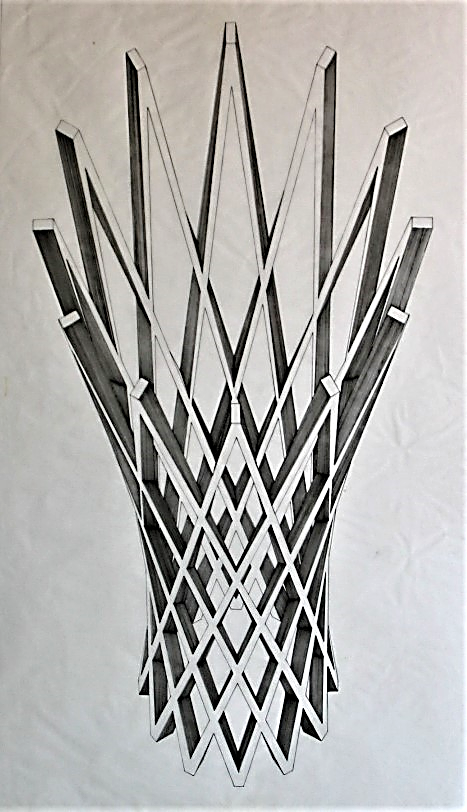 1
Solidi della composizione
Definizione del ribaltamento e ricerca dei punti estremi delle curve di compenetrazione
2
3
Impostazione e sviluppo della procedura operativa
4
Individuazione delle curve di compenetrazione
5
Immagine di sintesi dei tre solidi e relative parti
Scomposizione dei solidi con evidenziazione del solido risultante per sottrazione
6
Per accedere alle pagine selezionare il numero
Il materiale può essere riprodotto citando la fonte
Autore   Prof. Arch. Elio Fragassi
Torna a indice
GEOMETRIA DESCRITTIVA DINAMICA–COMPENETRAZIONE DI SOLIDI DI ROTAZIONE (Dati)
V’’
V’’
Sia data la composizione di tre coni diversi per forma e dimensioni come di seguito esplicitato
t2b
V’’
Cono di colore blu
Cono circolare retto con la base unita a p1 e l’asse parallelo a p2
Cono di colore rosso
Cono circolare retto con la base unita a p1, l’asse parallelo a p2  e raggio dalla base maggiore di quello del cono blu. Questi due coni hanno le basi tangenti e lo stesso valore di quota per i vertici
lt
Cono di colore verde
Cono circolare retto con la base a quota costante, l’asse parallelo a p2  e raggio dalla base maggiore di quello dei coni rosso e blu.
Questo cono ha il vertice V’ coincidente con il punto di tangenza dei coni precedenti ed è compenetrato sia sulla base che sulla falda.
V’
V’
V’
I vertici V’ dei tre coni sono allineati e appartenenti al medesimo piano b proiettante su p1
t1b
(V’)
Torna a indice
GEOMETRIA DESCRITTIVA DINAMICA–COMPENETRAZIONE DI SOLIDI DI ROTAZIONE  (1)
V’’
V’’
Data la collocazione e le relazioni tra i tre solidi effettuiamo il ribaltamento dei solidi e del piano b su p1 individuando così i punti estremi delle curve d’intersezione dei coni blu e rosso con la falda del cono verde.
t2b
V’’
Y’’
U’’
g’’1
Definita, quindi, la posizione ribaltata dei tre coni siamo in grado di individuare i punti ribaltati (X’’),(Y’’), (U’’), (Z’’) da cui, per proiezione, X’, Y’, U’, Z’ appartenenti al piano b che contiene anche le generatrici dei tre solidi.
g’’2
X’’
Z’’
g’’1
g’’2
g’’2
g’’1
lt
Per determinare i punti X’’, Y’’, U’’, Z’’ è necessario definire le proiezioni delle generatrici g’’1 e g’’2 del cono verde, g’’1 e g’’2 del cono rosso e g’’1 e g’’2 del cono blu appartenenti al piano b verificando che i punti proiettati X’’,Y’’,U’’,Z’’ siano congruenti anche con il ribaltamento inverso del piano b.
(t2b)
X’
Y’
V’
V’
U’
Ribaltamenti di verifica
V’
(X’’)
Z’
Ribaltamento inverso per X’’
Ribaltamento inverso per Y’’
Ribaltamento inverso per U’’
t1b
(Y’’)
Ribaltamento inverso per Z’’
(Z’’)
(U’’)
(V’’)
(V’’)
(V’’)
Torna a indice
GEOMETRIA DESCRITTIVA DINAMICA–COMPENETRAZIONE DI SOLIDI DI ROTAZIONE  (2)
Per determinare questi punti che completano il disegno della curva d’intersezione tra i solidi utilizziamo l’operazione di sezione del cono con un piano a (t1a; t2a) orizzontale
V’’
V’’
Restano da determinare i punti intermedi tra X e Y del cono blu e quelli tra U e Z del cono rosso.
t2b
¥
V’’
a8
a7
a6
Iniziamo con i coni rosso e verde utilizzando i piani a1, a2, a3 che determinando due circonferenze complanari che si intersecano definiscono due punti della curva di compenetrazione
a5
a4
a3
a4
a2
a1
a9
lt
Passiamo, poi ai piani a4, a5, a6, a7 che intersecano i tre coni blu, rosso e verde generando tre circonferenze complanari che intersecandosi generano due punti sul cono rosso e due su quello blu
Completiamo la ricerca della curva del cono blu mediante il piano a8
V’
Riportati anche i punti definiti nella pagina precedente possiamo disegnare le curve di compenetrazione dei coni rosso e blu con la falda del cono verde sia su p1 che su p2
V’
V’
Infine definiamo le circonferenze di sezione dei coni rosso e blu mediante il piano a9 contenente la base del cono verde
t1b
Torna a indice
GEOMETRIA DESCRITTIVA DINAMICA–COMPENETRAZIONE DI SOLIDI DI ROTAZIONE  (3)
V’’
V’’
Ad operazione conclusa eliminando tutte le operazioni di ribaltamento e di sezione della composizione mediante il piano a l’immagine dei tre coni si presenta come nel disegno posto a fianco con le curve di compenetrazione dei coni rosso e blu con il cono verde così come specificato nel seguito
V’’
lt
Curva di compenetrazione del cono rosso con la falda del cono verde
Curva di compenetrazione del cono blu con la falda del cono verde
V’
Curva di compenetrazione del cono rosso con la base circolare del cono verde
V’
V’
Curva di compenetrazione del cono blu con la base circolare del cono verde
Torna a indice
GEOMETRIA DESCRITTIVA DINAMICA–COMPENETRAZIONE DI SOLIDI DI ROTAZIONE  (4)
V’’
V’’
La composizione dei tre coni si presenta, quindi, come di seguito
Cono verde
V’’
Cono rosso
Cono blu
In sintesi i due coni rosso e blu compenetrandosi con il cono verde si suddividono in tre tronchi:
1-Tronco di cono compreso tra la falda del cono verde e il vertice
lt
2 Tronco di cono compreso tra la base del cono verde a quota costante e la falda dello stesso. Questa è la porzione dei coni rosso e blu che compenetra il cono verde
V’
V’
V’
1-Tronco di cono compreso tra la falda del cono verde e il vertice
3 Tronco di cono compreso tra la base unita a p1 e la base del cono verde a quota costante
Torna a indice
GEOMETRIA DESCRITTIVA DINAMICA–COMPENETRAZIONE DI SOLIDI DI ROTAZIONE  (5)
Immaginando di far scorrere le diverse parti dei solidi la composizione può essere scomposta come di seguito
Tronco intermedio cono rosso
Tronco intermedio cono blu
Cono rosso
Tronco superiore
Tronco inferiore
lt
Cono blu
Tronco superiore
Tronco inferiore
Dissolvendo il cono verde si evidenziano i due tronchi intermedi dei coni rosso e blu che compenetrano il cono verde e rappresentano il solido risultante dall’operazione
Tronco intermedio cono rosso
Tronco intermedio cono blu
Torna a indice
Per maggiore completezza ed approfondimento degli argomenti si può consultare il seguente sito

https://www.eliofragassi.it/